Algebra Comprehensive

September 6, 2011

Today is a B day!!
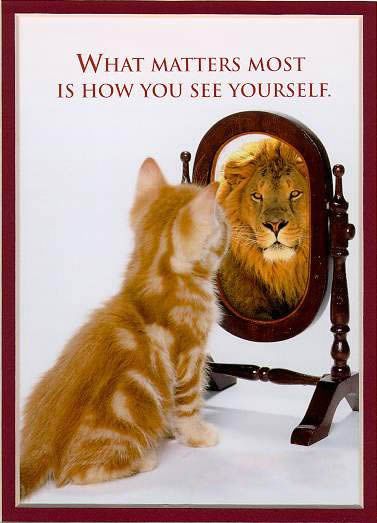 Title: Converse of the Pythagorean Theorem and the Triplets                 Date:9.06.11
Is this a right triangle?  Use Pythagorean's Theorem to justify
your answer.
Warm-up:
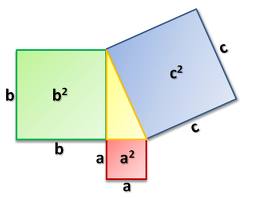 con·verse/kənˈvərs/ 
Verb: Engage in conversation. 
Noun: A situation, object, or statement that is the reverse of another, or that corresponds to it but with certain terms transposed.
The Converse of the Pythagorean Theorem is stated as:

If a triangle has side lengths a, b, and c such that a2 + b2 = c2, then the triangle is a right triangle.
Example:

A construction worker is making sure one corner of the foundation of a house is a right angle.  To do this, the worker makes a mark 8 feet from one corner along one wall and another mark 6 feet from the same corner along the other wall.  The worker then measures the distance between the two marks and finds the distance to be 10 feet.  Is the corner a right angle?
In your groups, tell whether the triangle with the given side lengths is a right triangle.


1.  7, 11, 13

2. 15, 36, 39

3. 15, 112, 113

4. A window has the shape of a triangle with side lengths of 120 centimeters, 120 centimeters, and 180 centimeters.  Is the window a right triangle?  Explain.
Pythagorean Triplets

Three numbers can be called a Pythagorean Triplet if
a2 + b2 = c2
and all the numbers are integers (positive whole numbers)
Example:
Example:
1.) Find the value for x.  



2.) Would the three numbers that make up the right triangle form a triple?
Group Work:

Pythagorean Triples - Glue in Notebook with Notes!
Memorize your perfect squares!!

1 - 							11 -
2 - 							12 -
3 - 							13 - 
4 -							14 -
5 -							15 - 
6 -							16 - 
7 -							17 -	
8 - 							18 -
9 - 							19 -
10 - 							20 -
Homework:  Complete in FIVE STAR NOTEBOOK!

Pgs. 740-742

9, 15, 24, 29, 33, 35